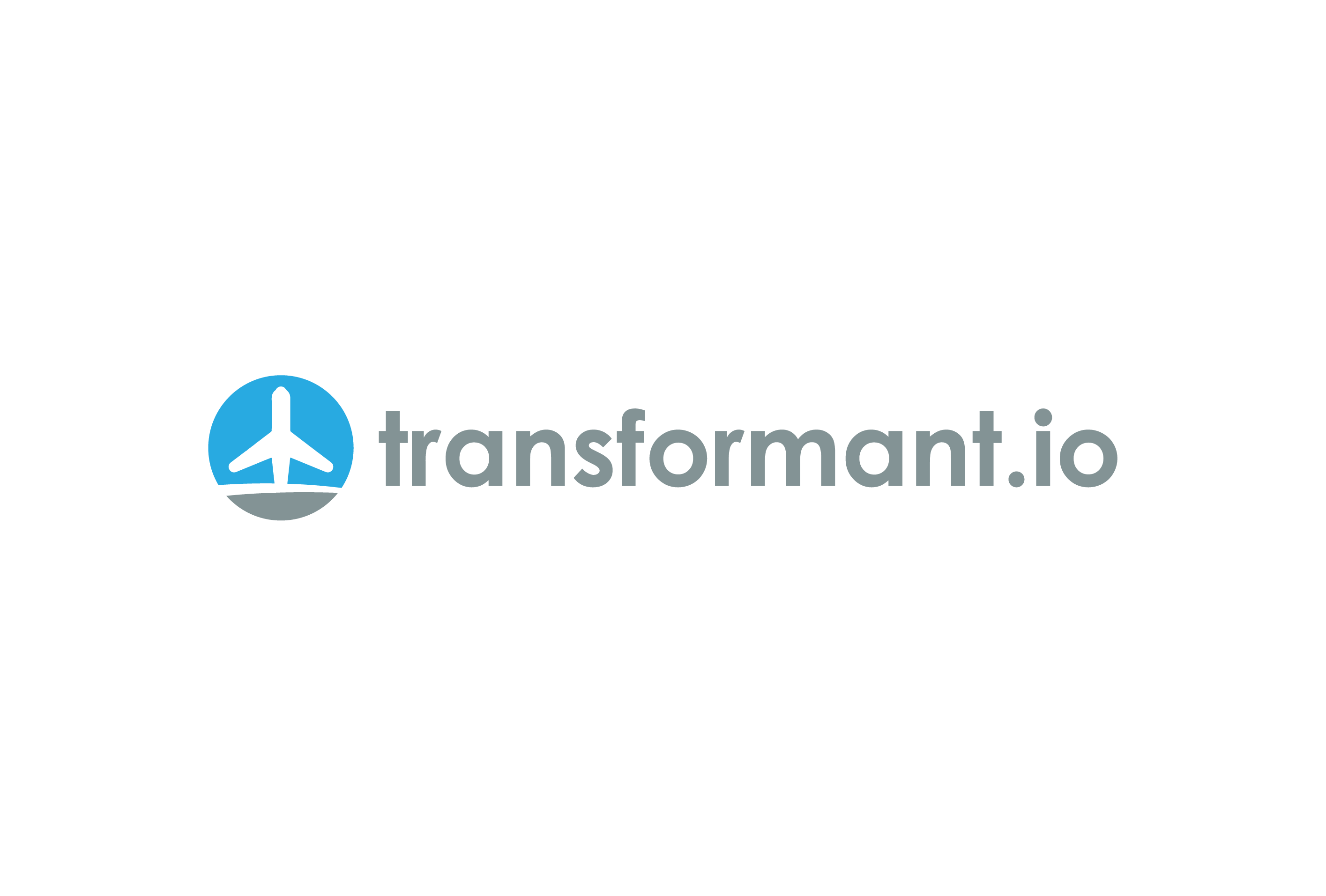 Your secret to thriving on digital transformation
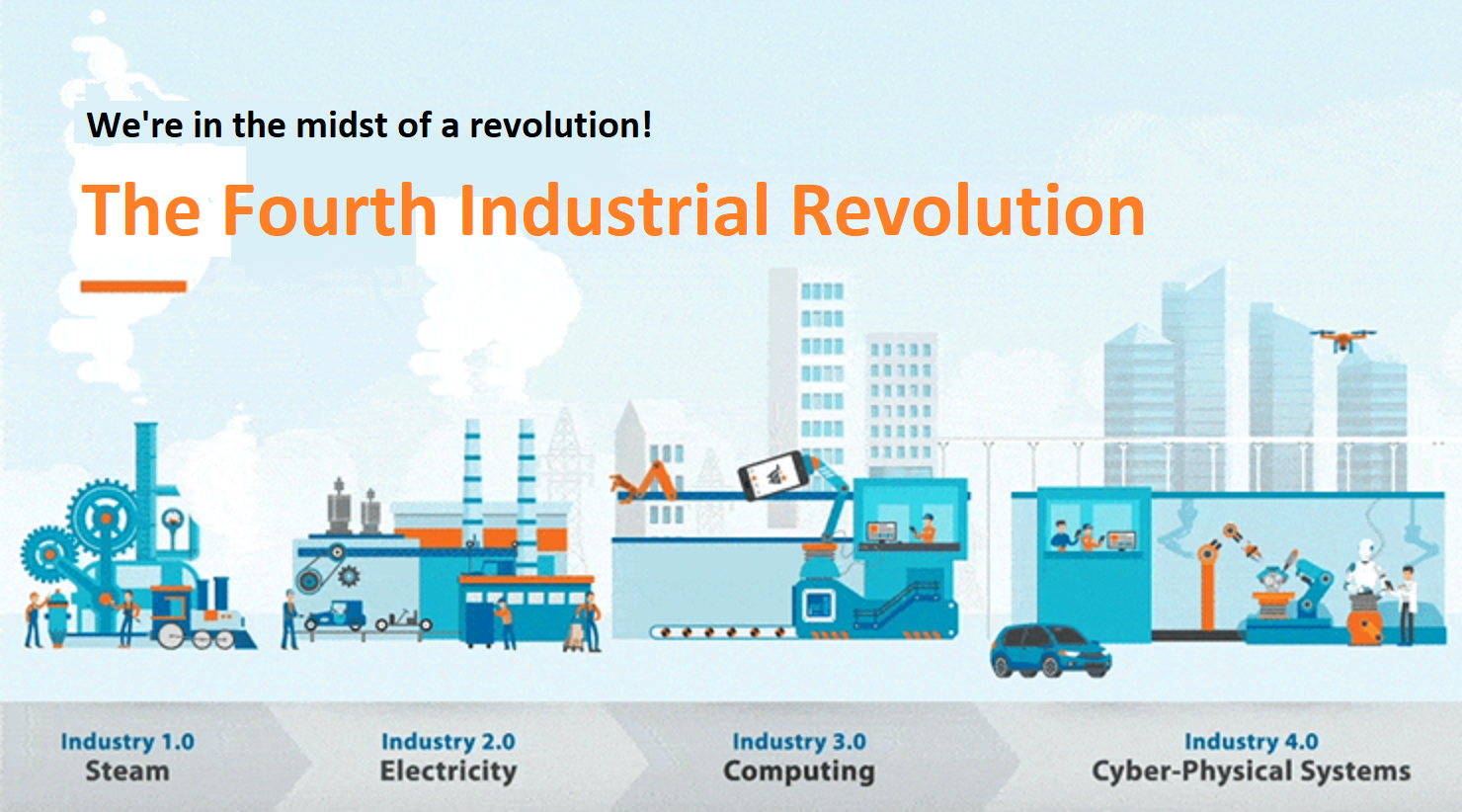 Digital Transformation is All About “Rewiring”
REWIRING!
The rewiring of enterprises and societies from the Third Industrial Revolution era, to thrive in the Fourth
70% of All Digital Transformations Fail
We help your digital transformations take off successfully
Sustaining a winning operation is a heroic task. 
Disruptive innovation is an equally daunting challenge. 

Doing both together, to transform your business model into the digital era can feel like, well, wishful thinking. That’s where we come in.
Transformant brings in some of the best proven strategies, tools and advice in the world to help you bridge between your hard-enough current state and your seemingly-impossible future.
“Any company designed for success in the 20th century is doomed to failure in the 21st.” 
- David Rose, CEO of Gust and Founder of New York Angels
Successful Digital Transformation is Possible
Boards and CEOs get the urgency and importance of digital transformation
The issue usually isn’t the “why”; it’s the “how”

         That’s where we come in!
Best-in-class, latest approaches for successful transformation
Designed for sustained market leadership
Used at top companies like P&G
Fixes issues of “success in pilot but failure in scaling change”
Ranked #1 on Amazon’s Hot New Releases in Organizational Change
About Transformant
Transformant is a first of a kind consultancy that combines an ecosystem of the best experts from around the world with the latest, best-in-class methodology on scaling  transformation. Its mission is to help visionary leaders plan to achieve lasting success in the Fourth Industrial Revolution
The disruptive capabilities of digital technologies can cut both ways; they can pose an existential threat, and they can be the opportunity of a lifetime. We’re here to ensure it becomes the latter
About Tony Saldanha
Advisor to boards and CEOs in Fortune 20 companies and below
Author of best selling book “Why Digital Transformations Fail”
Sought-after Keynote Speaker and Digital Transformation Evangelist
Globally recognized IT, Digital and Shared Services Influencer
30+ years in the Digital and Shared Services business, 27 years with P&G
Listed on Premier 100 IT Professionals on the 2014 Computerworld list
Contact Us
Tony Saldanha
Cell Phone: +1-513-305-8178
Email: tonys@transformant.io
www.transformant.io
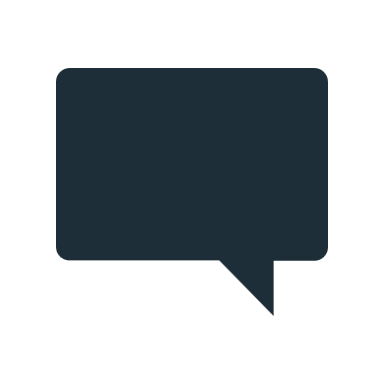